LUONTO JA ILMASTONSUOJELU KAUNOKIRJOISSA
1) Ihmiset ja luonto sopusoinnussa, luonnon ihailu ja kauneus    
             2) Muutos luontosuhteessa, pilviä nousee ja luonnonsuojelu herää
         3) Ennusmerkkejä tulevasta, luonto dystopioissa uhkana ja teemoina
     4) Ihmisten suhteet kärjistyvät luonnon ilmiöiden vuoksi
5) Luonnonilmiöt mukana muiden ilmiöiden joukossa
https://www.kirjastot.fi/vihreakirjasto/lukuvinkit?language_content_entity=fi
https://ilmastolukupiiri.fi/
https://www.kirjasampo.fi/fi/kaunokirjallisuutta_ilmastonmuutoksesta
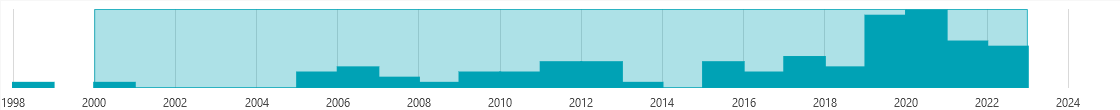 Sillanpää – Kianto – Lehtonen – Leino - Hellaakoski
Luonnon ihannointi ja ihminen sopusoinnussa luonnon kanssa
Hellaakoskella luonnon jumalointi, panteismi
Luonnonsuojelun ensi merkit
Pentti Haanpää: Noitaympyrä 1930
Yrjö Kokko: Sudenhampainen kaulanauha 1951
Reino Rinne: Anna minulle atomipommi 1970
Leena Krohn: Vihreä vallankumous 1970
Risto Rasa: Kaksi seppää 1976
Veikko Huovinen: Ympäristöministeri 1982
Luonto muuttuu
Markus Nummi: Kadonnut Pariisi, 1994
Veronica Pimenoff: Maa ilman vettä, 1999
Hannu Raittila: Atlantis, 2003
Risto Isomäki: Sarasvatin hiekkaa, 2005
Risto Isomäki: Litium 6, 2007
Juha Ruusuvuori: Pyhän kalan kultti, 2007
Johanna Sinisalo: Linnunaivot, 2008
Olli Jalonen: 14 solmua Greenwichiin, 2008
Risto Isomäki: Jumalan pikkusormi, 2009
Anni Kytömäki: Kultarinta, 2014, Margarita, 2020
Ihmisten tulevaisuus uhattuna, kun ilmasto muuttuu
Janne Kuusi: Vapaus, 2010
Elina Hirvonen: Kauimpana kuolemasta, 2010
Emmi Itäranta: Teemestarin kirja, 2012
Leena Krohn: Hotel sapiens, 2013
Pasi Ilmari Jääskeläinen: Sielut kulkevat sateessa, 2013
Alexandra Salmela: Antisankari, 2015
Esa Mäkinen: Totuuskuutio, 2015
Maarit Verronen: Hiljaiset joet, 2018
Ilmastonmuutos muuttaa ihmisten välisiä suhteita
Jussi Valtonen: He eivät tiedä mitä tekevät, 2014
Laura Lindstedt: Oneiron, 2015
Emmi Itäranta: Kudottujen kujien kaupunki, 2015
Elina Hirvonen: Kun aika loppuu, 2015
Laura Gustafsson: Korpisoturi, 2016
Jukka Vieno: Ruttopuiston rakastavaiset, 2017
Luonnon- ja ilmastonmuutokset muiden ilmiöiden joukossa
Olli Jalonen: Taivaanpallo, 2018
Juhani Karila: Pienen hauen pyydystys, 2019
Vesa Haapala: Hämärä ei tanssi enää, 2019
Anni Kytömäki: Margarita, 2020
Erkki Tuomioja: Tulevaisuuden varjossa, 2021
Emilia Kukkala: Kaiken jälkeen, 2021
Siiri Enoranta: Maailman tyttäret, 2022
Iida Rauma: Hävitys – tapauskertomus, 2022